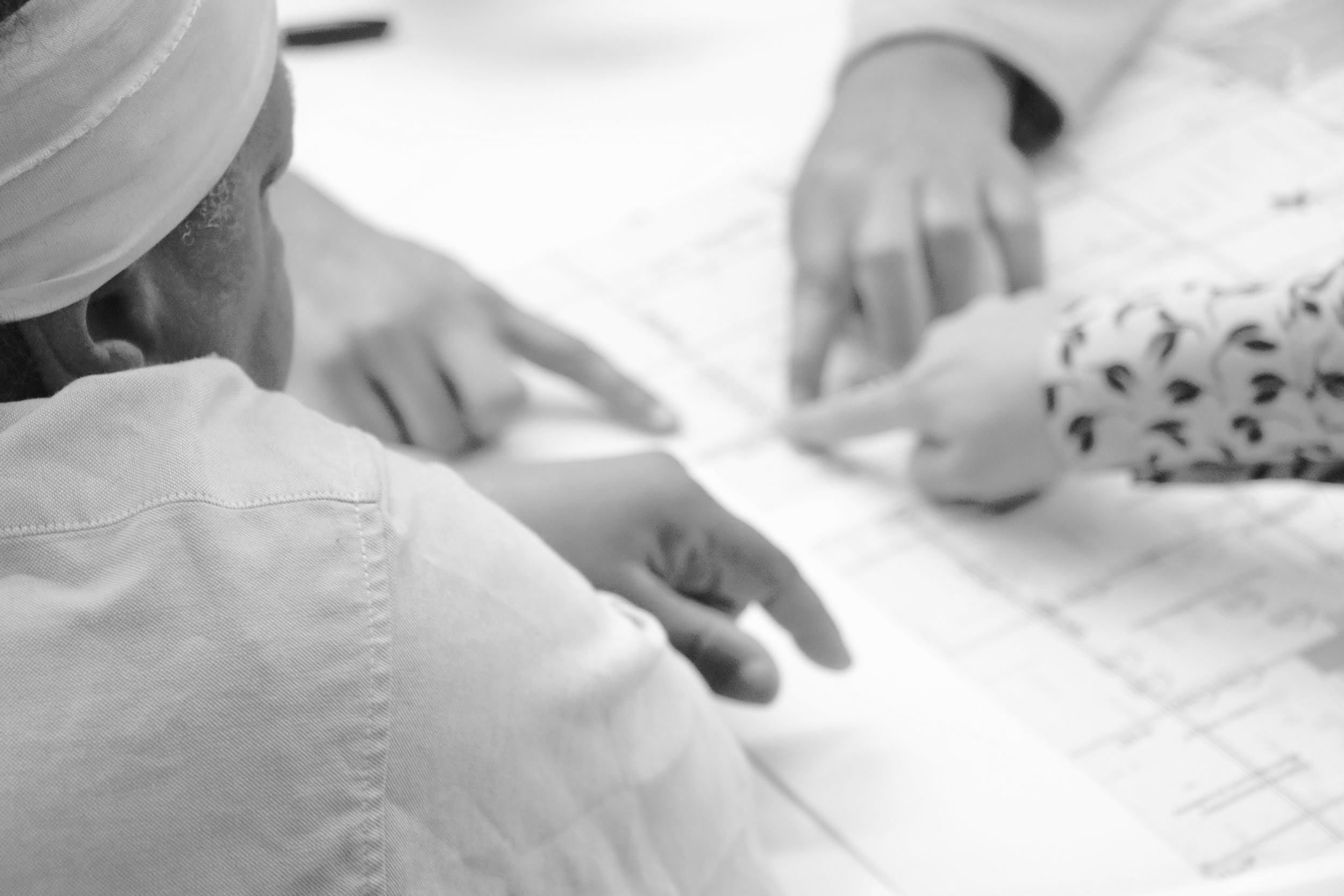 Inclusive Smart Cities
Denise Linn, Program Analyst for the Smart Chicago Collaborative 
Net Inclusion Summit
May, 17, 2017
@DKLinn  |  @SmartChicago
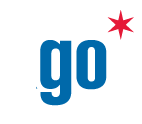 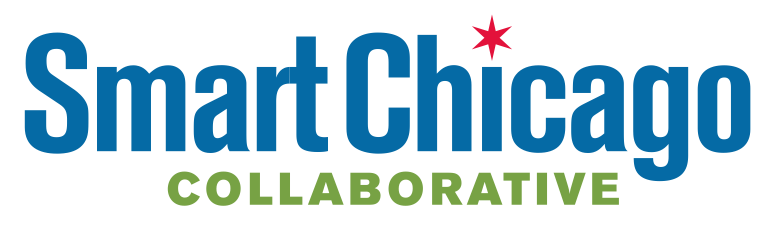 @DKLinn  |  @SmartChicago
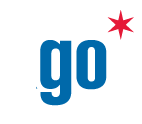 The Smart Chicago Collaborative is a civic organization devoted to improving lives in Chicago through technology.
@DKLinn  |  @SmartChicago
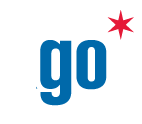 About Smart Chicago Collaborative
We were founded in 2011 by the City of Chicago, The Chicago Community Trust & the MacArthur Foundation.

We care about access to the Internet, digital skills, and data.
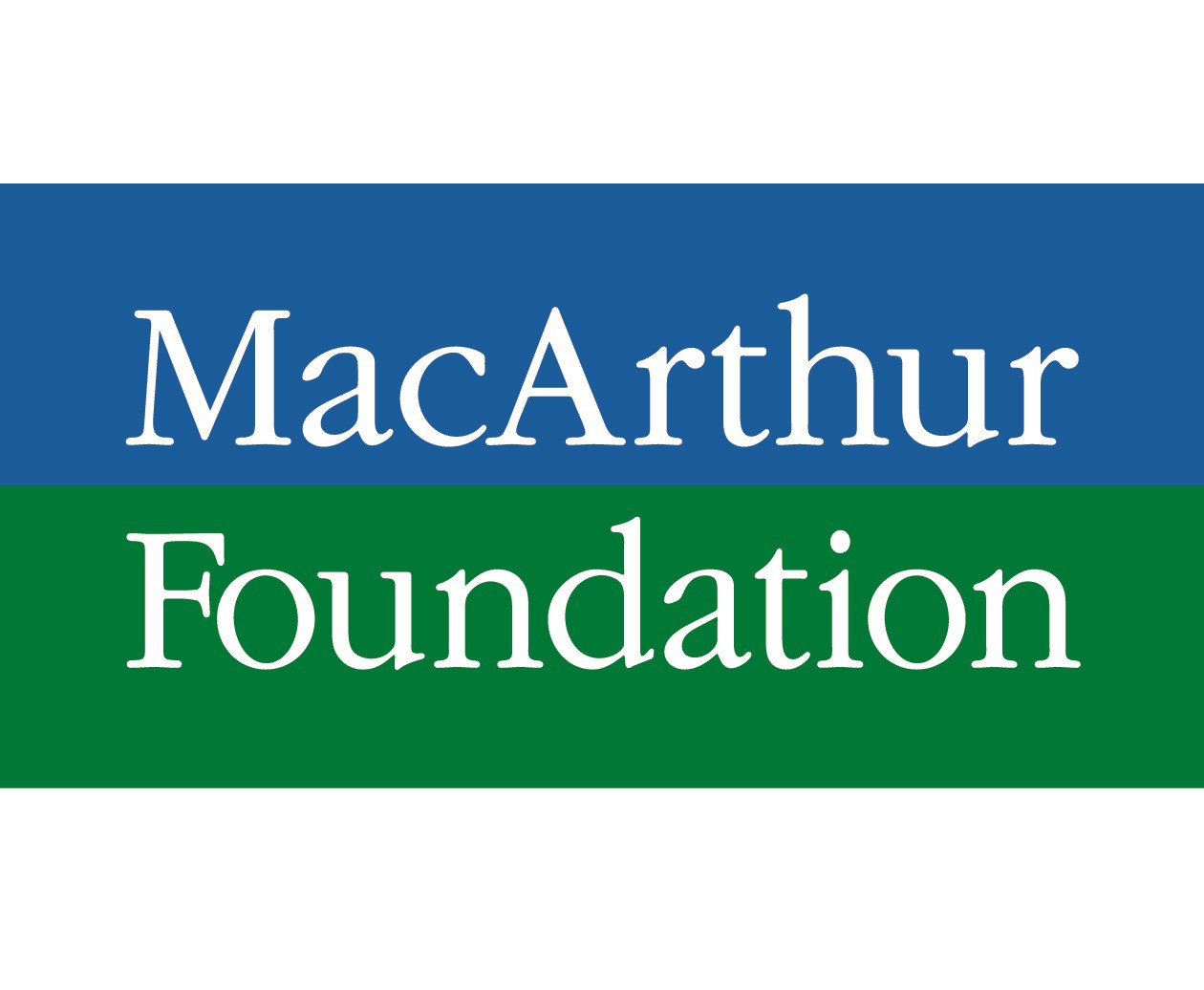 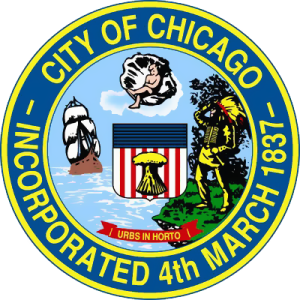 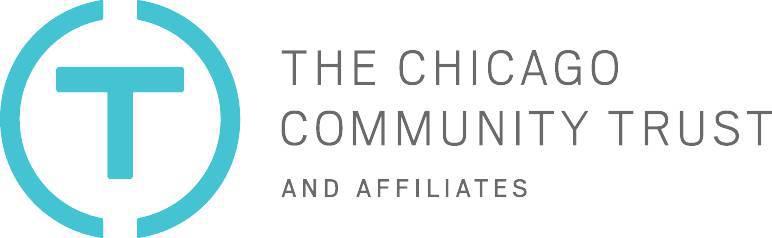 @DKLinn  |  @SmartChicago
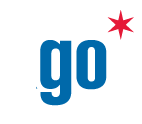 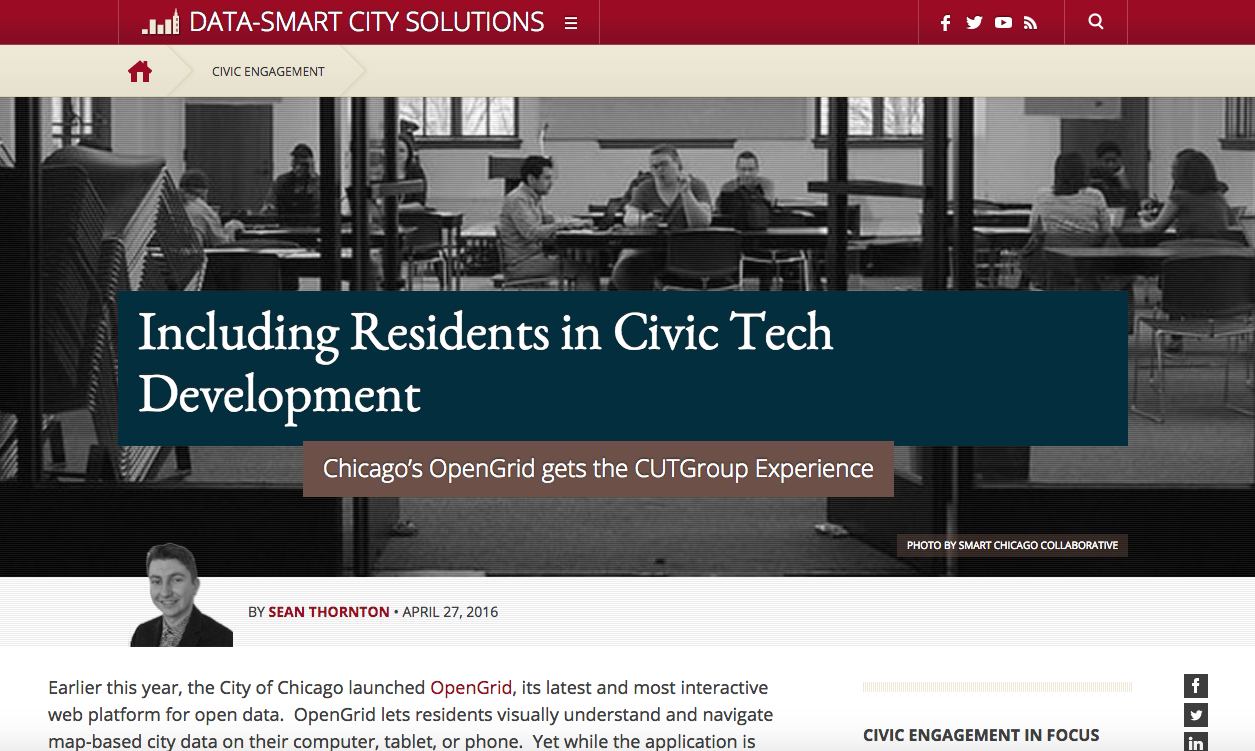 [Speaker Notes: CUTGroup]
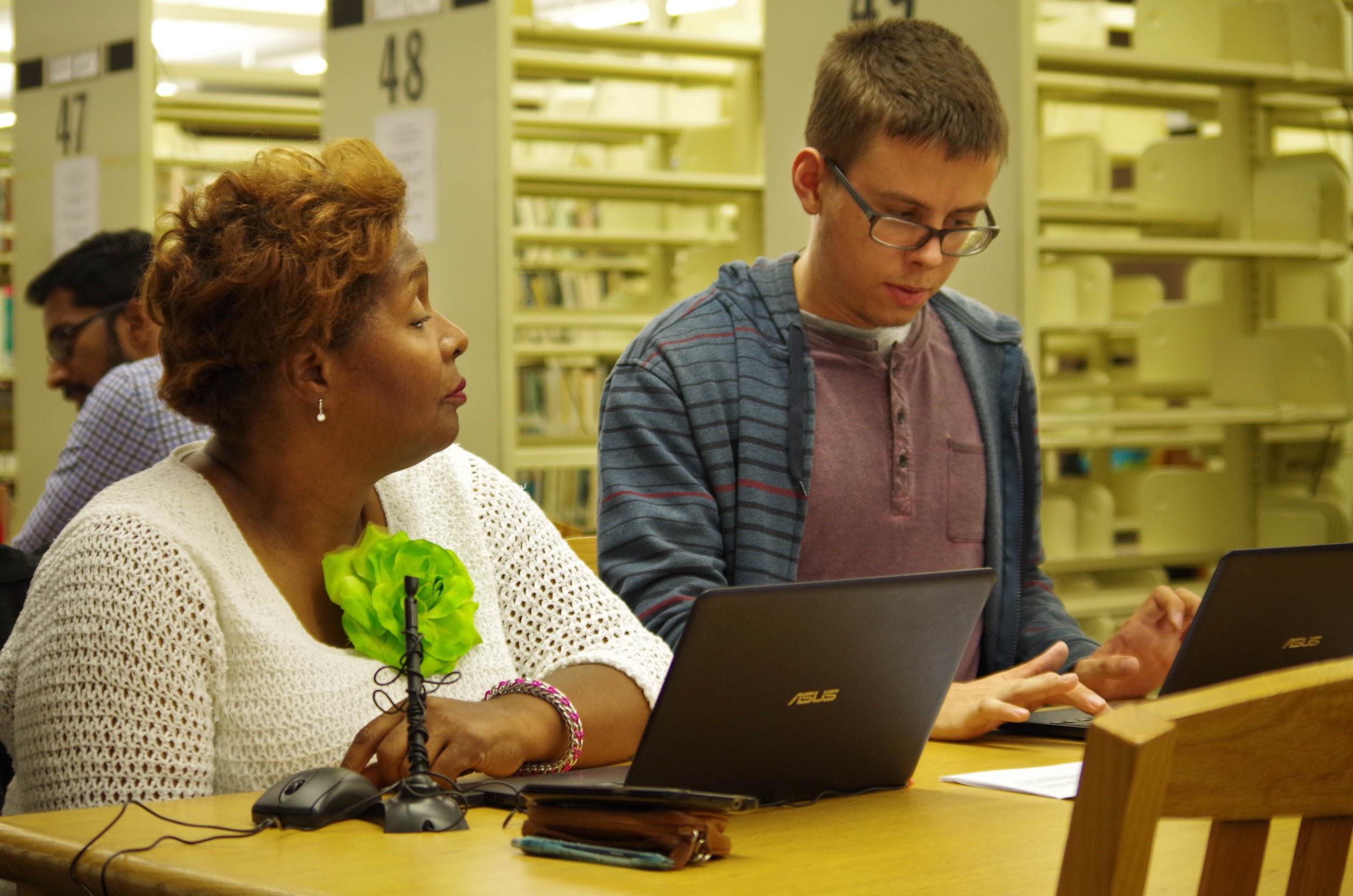 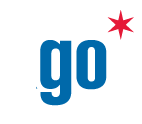 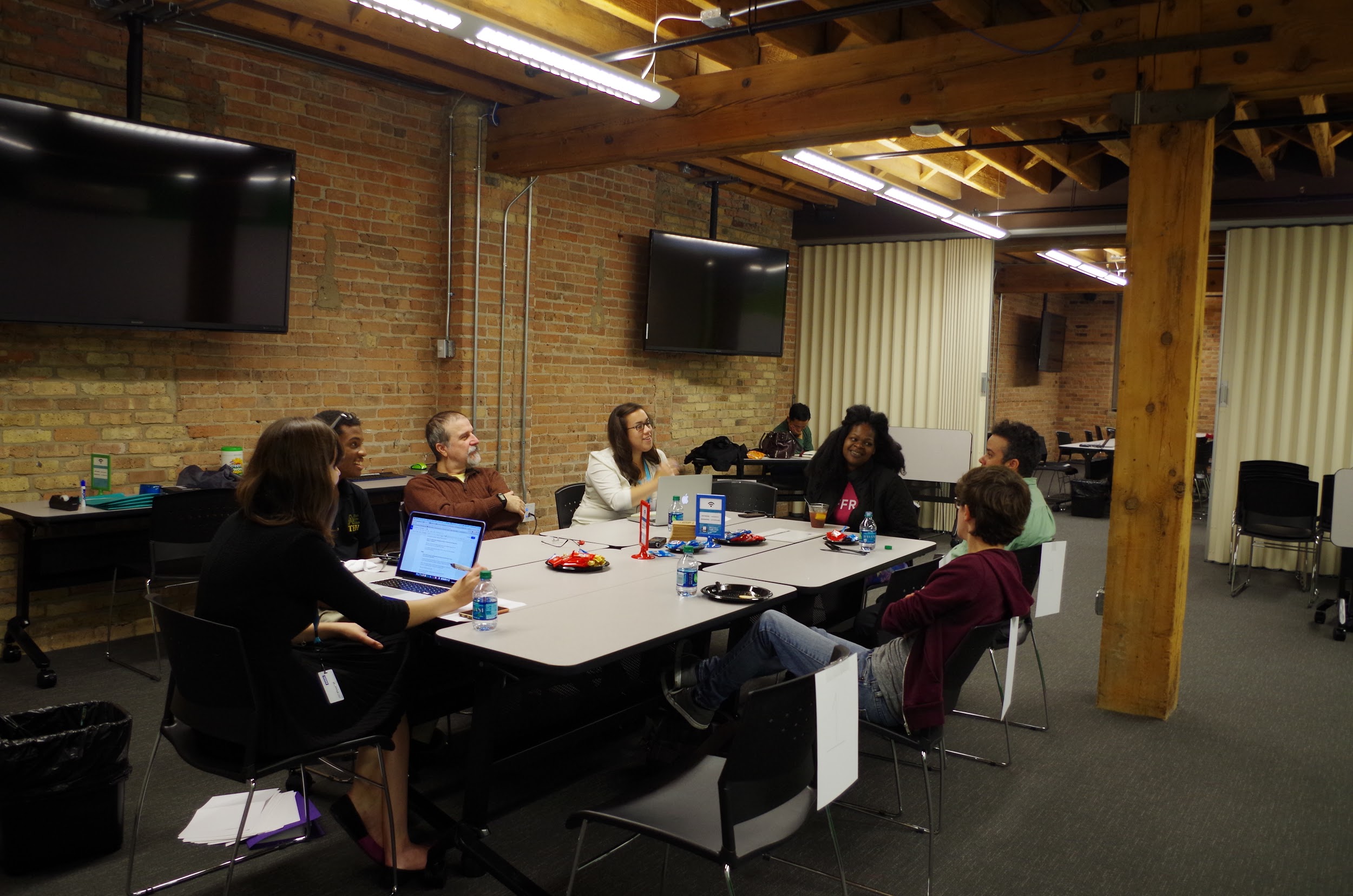 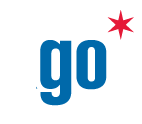 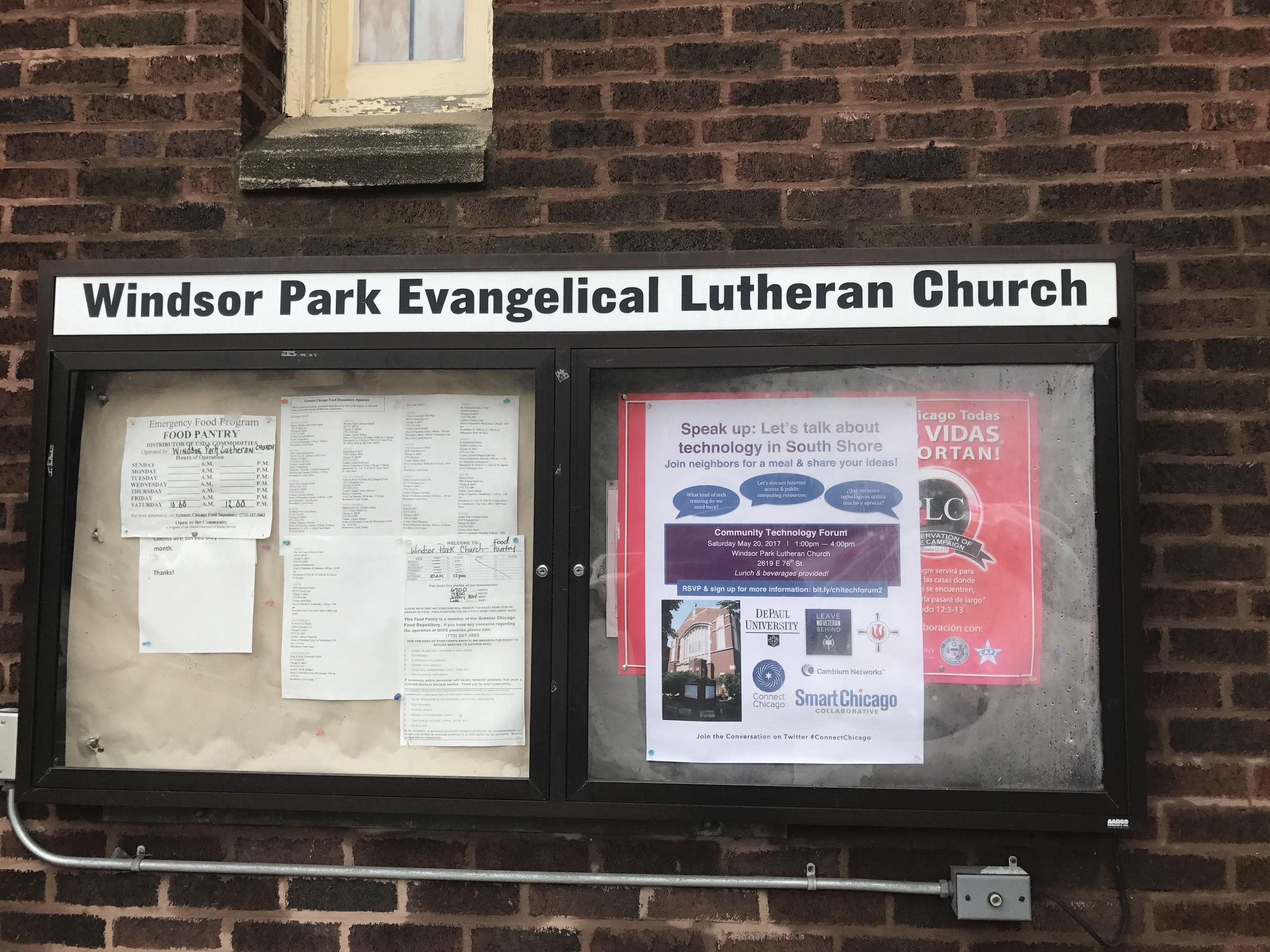 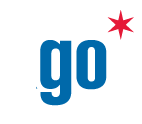 [Speaker Notes: Community Tech Forums]
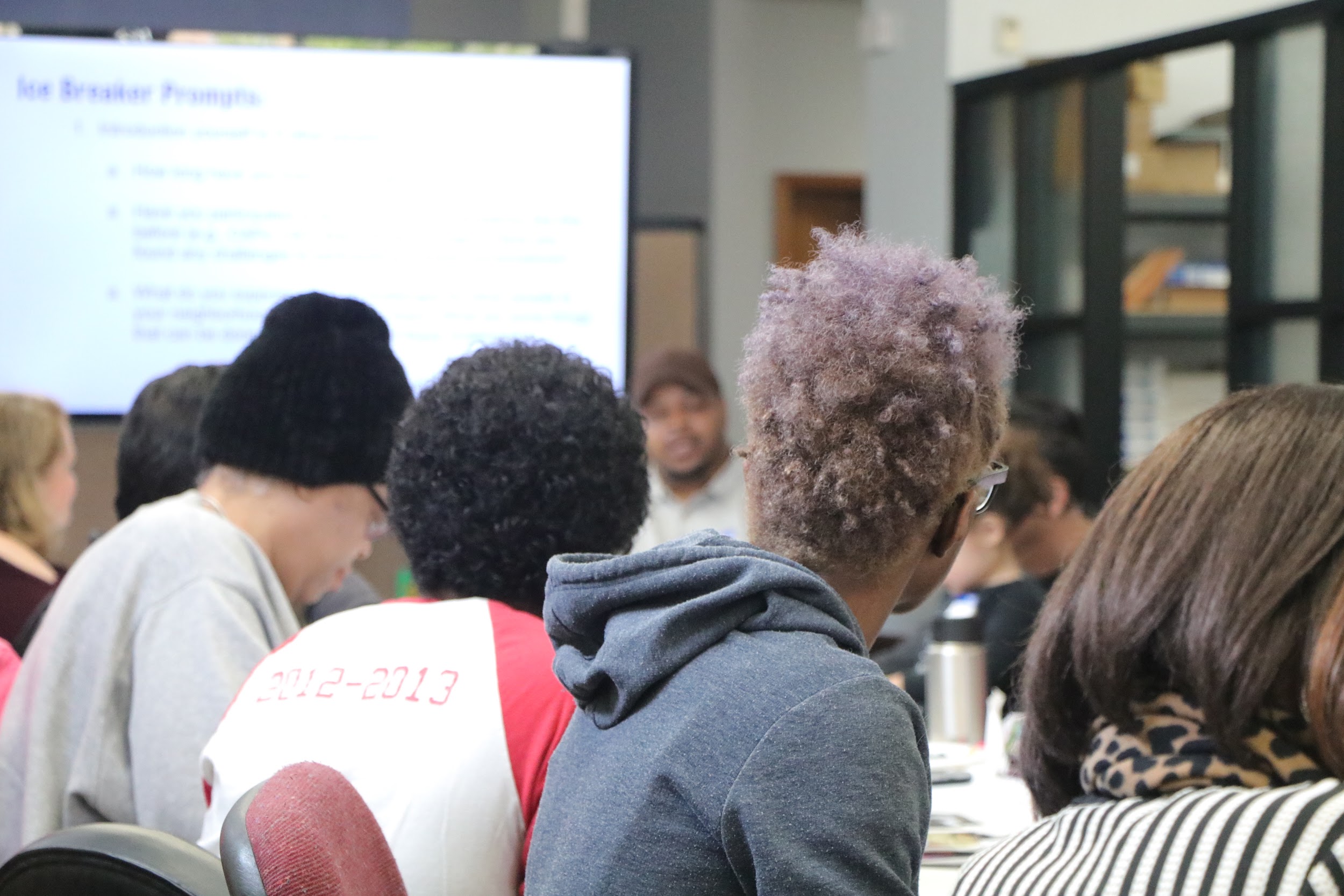 [Speaker Notes: Skills - ex: Youth-Led Tech]
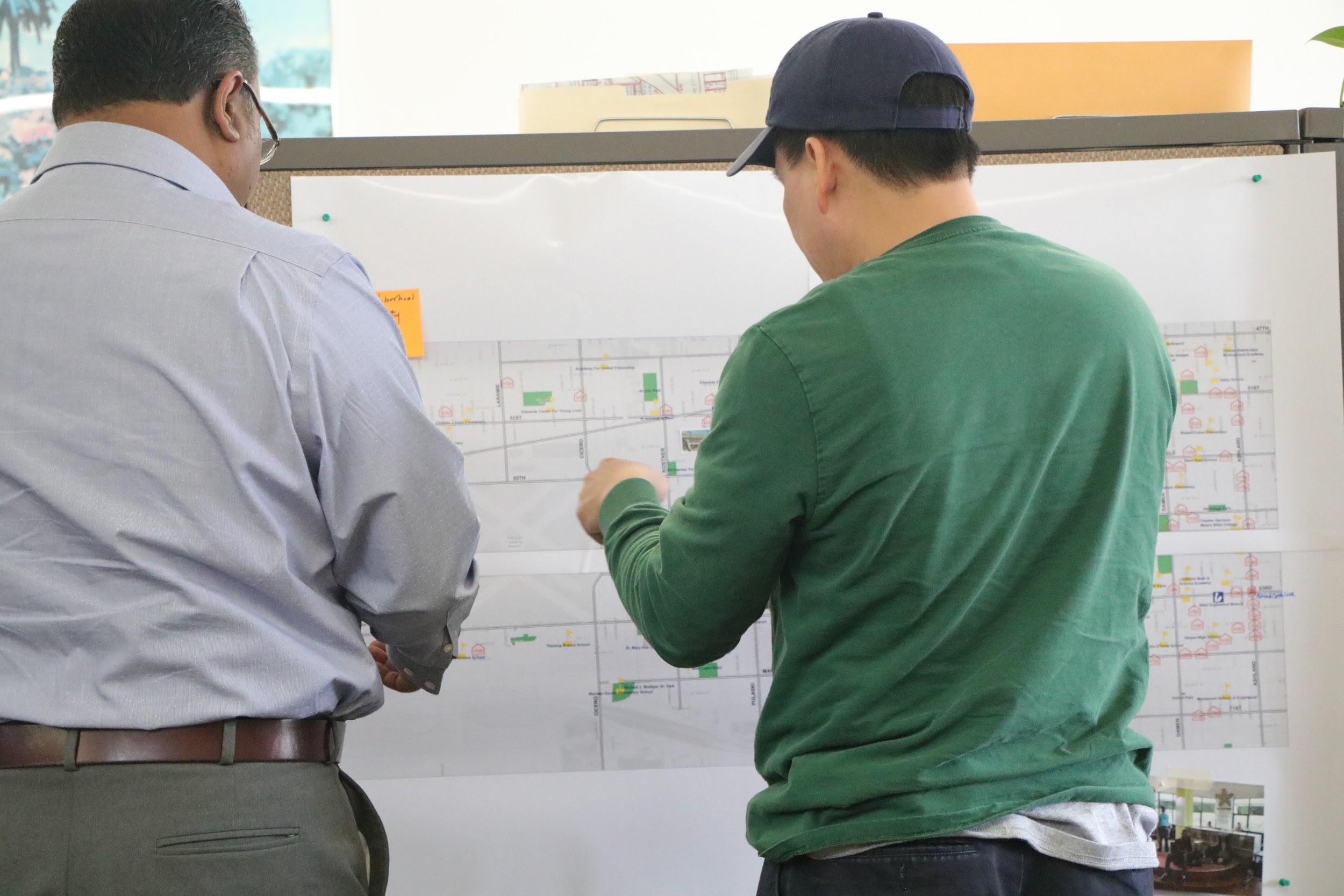 [Speaker Notes: Skills - ex: Youth-Led Tech]
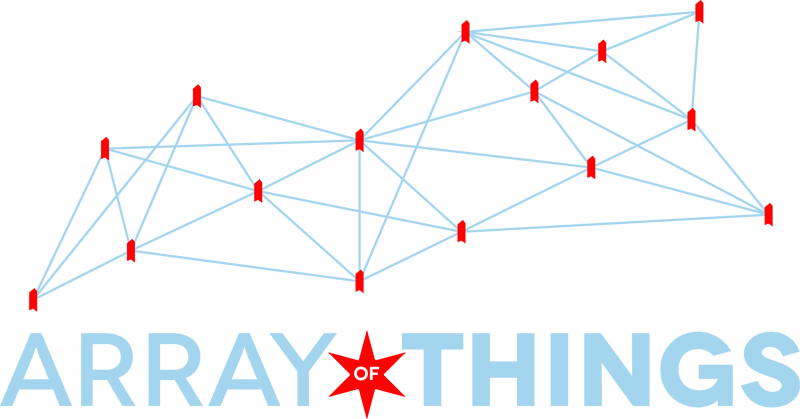 Array of Things Civic Engagement

At Smart Chicago, we seek to help build a smart city that works for everyone — a city where the technical infrastructure, data, tech tools, and tech training that are shaped by residents and serve them.
@DKLinn  |  @SmartChicago
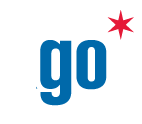 [Speaker Notes: Case in Smart City Inclusive Building]
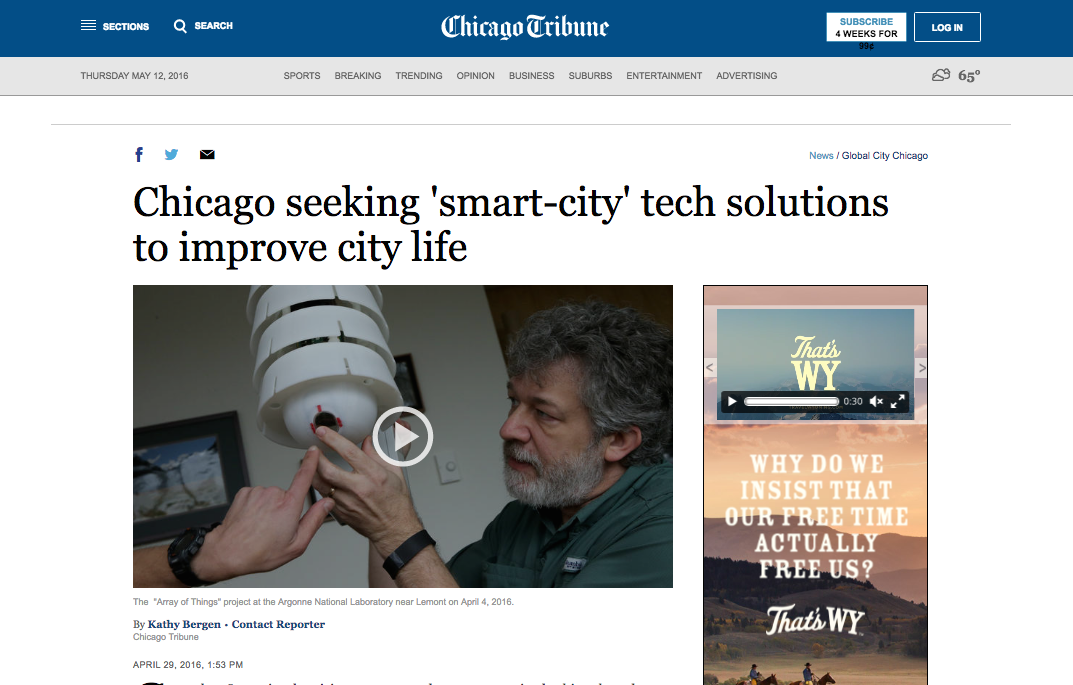 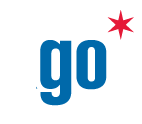 About the Array of Things Civic Engagement Project
Smart Chicago led the civic engagement process to educate residents and gather input from communities on new sensor technology in Chicago.

We hosted public meetings and collected feedback on the Array of Things Governance & Privacy Policies.

We documented everything and published an Engagement Report summarizing resident feedback.
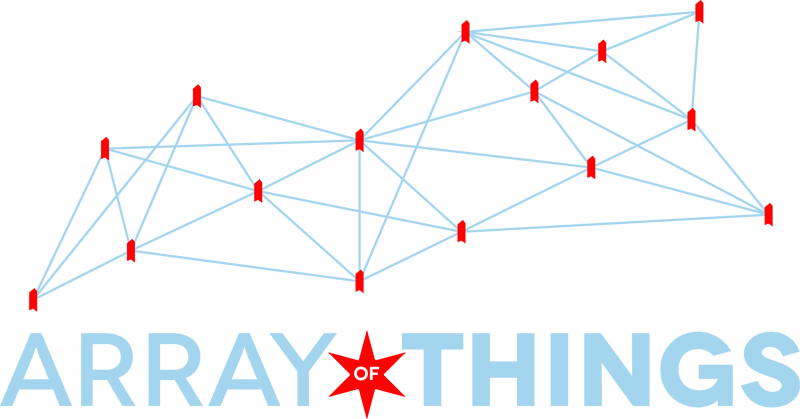 @DKLinn  |  @SmartChicago
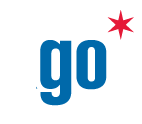 [Speaker Notes: Array of Things is a network of interactive, modular sensor boxes that will be installed around Chicago to collect real-time data on factors that impact livability in Chicago (ex: climate, air quality, noise). The project’s operators are the University of Chicago and Argonne National Laboratory. 

The City is also a major partner in this work. The City of Chicago is releasing Privacy & Governance Policies for the Array of Things project. A 2 week public comment period will follow.]
Goals for this Work
To educate Chicago about the Array of Things project, process, the potential of the research, and the sensors’ capacities

To gather public input on the Draft Array of Things Privacy Policy

To gather community input on the livability factors most of interest to them and most pressing to their neighborhoods

To help further the national conversation about privacy, the Internet of Things and civic engagement in smart city building
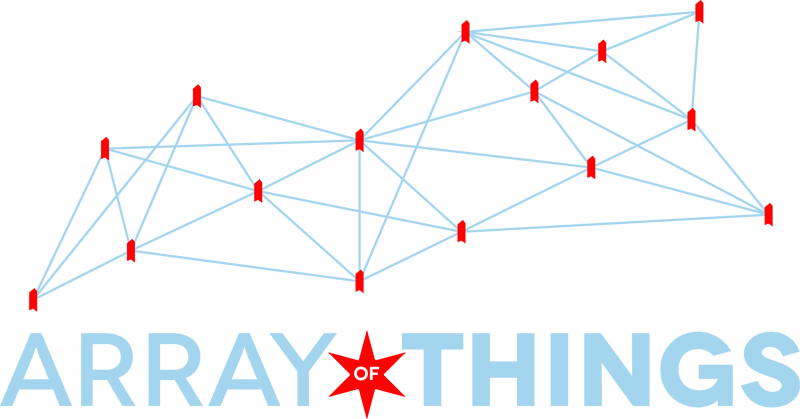 @DKLinn  |  @SmartChicago
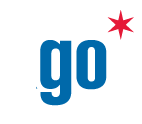 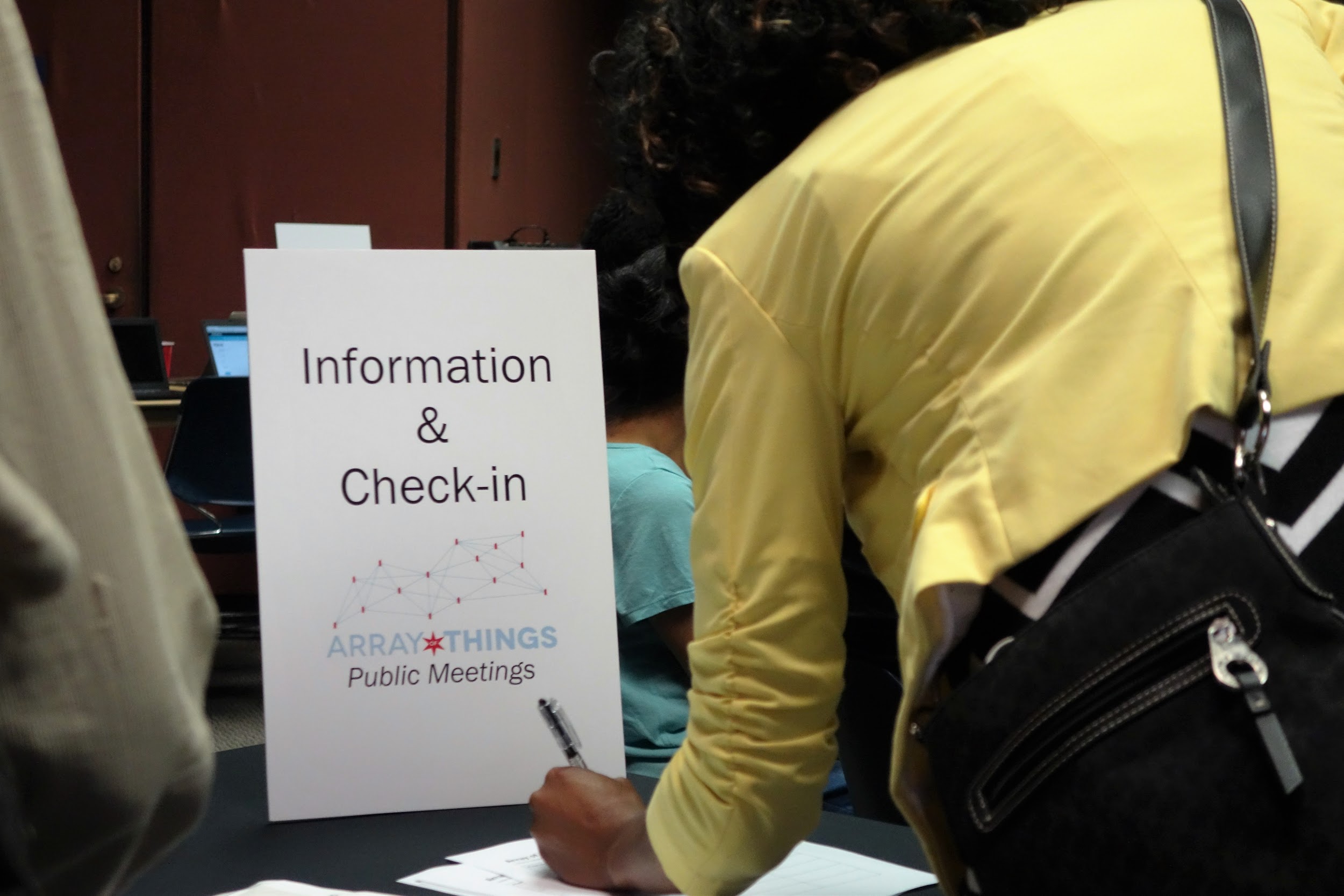 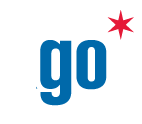 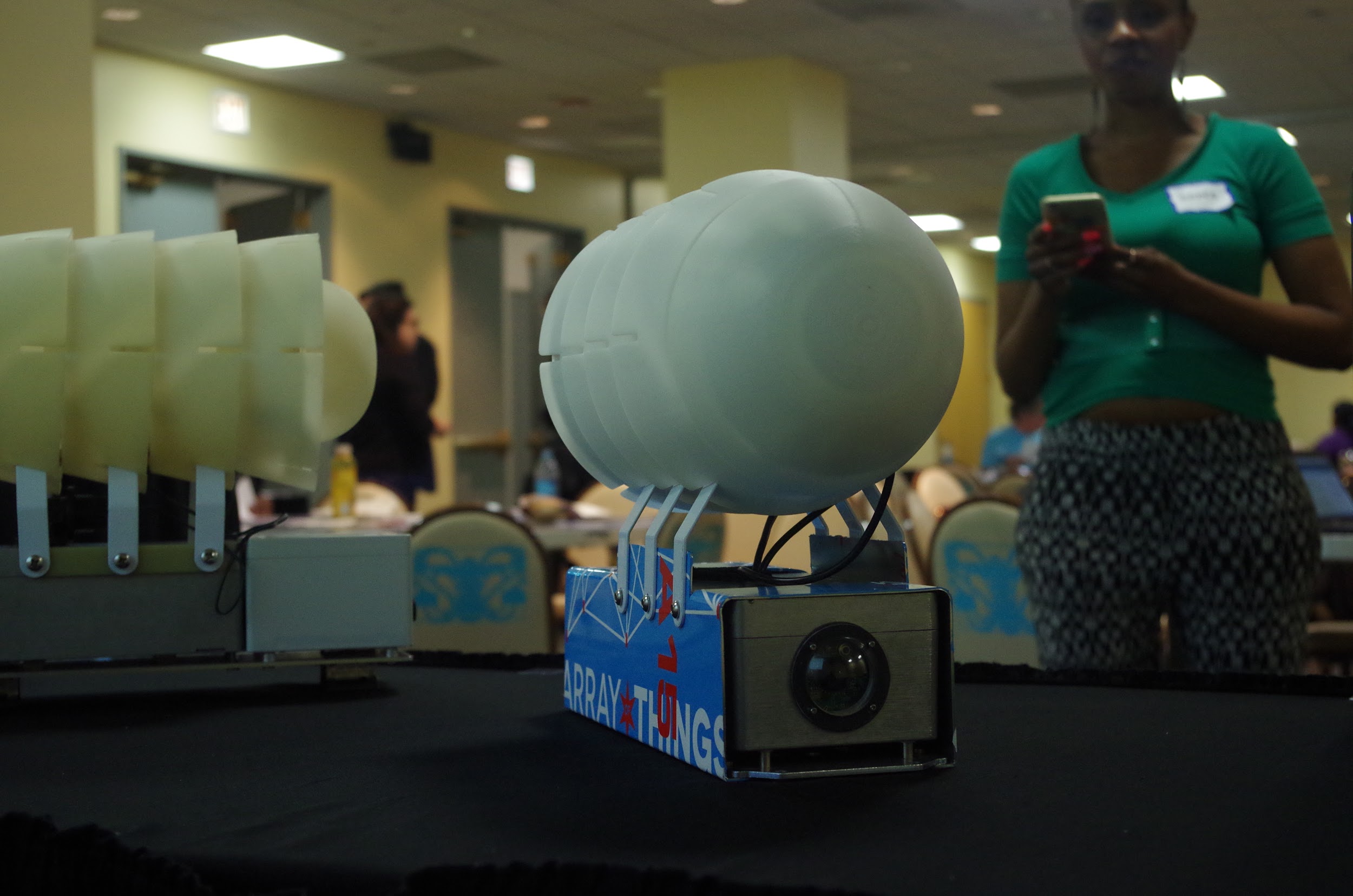 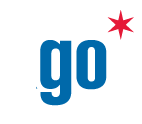 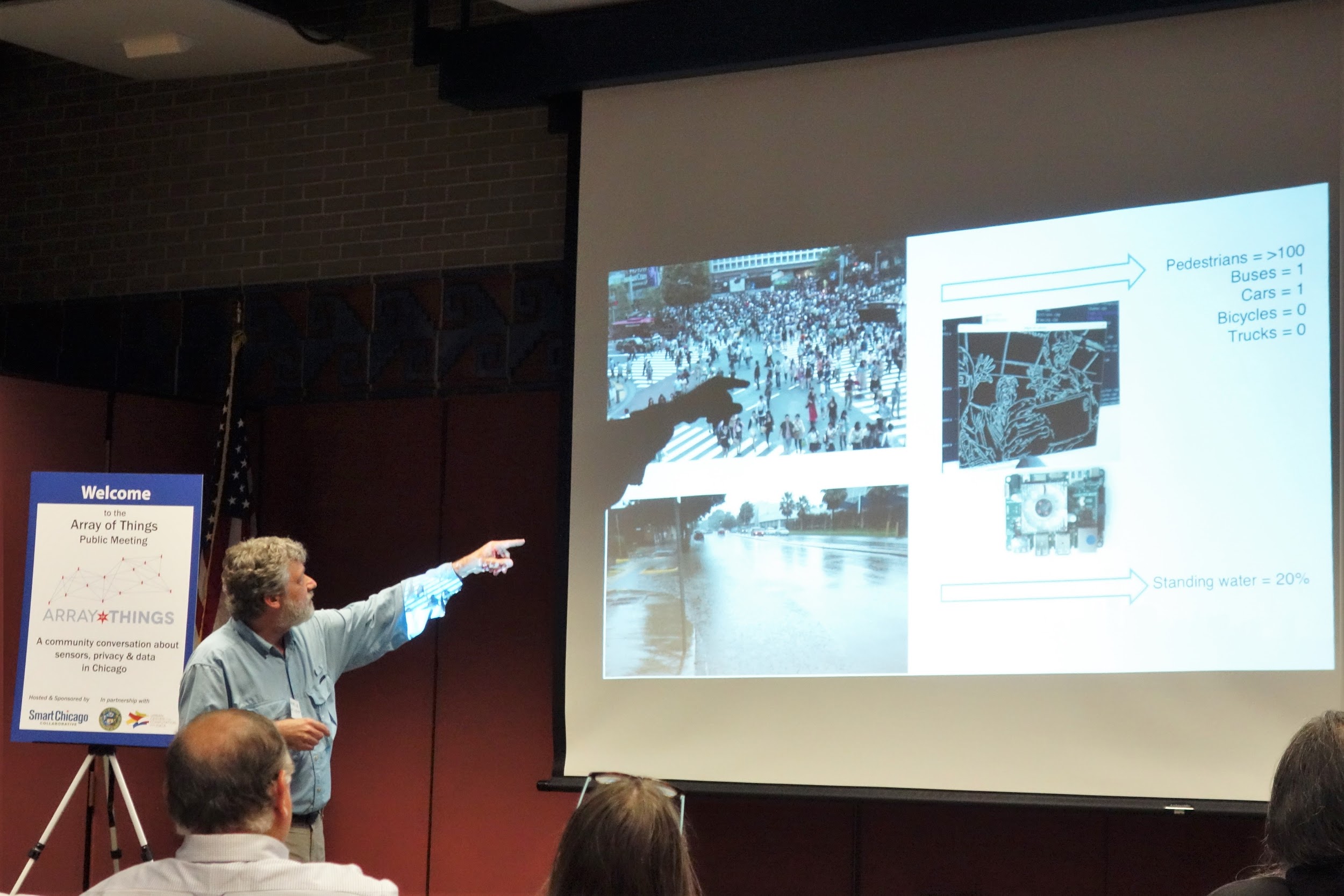 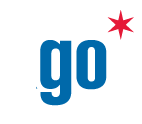 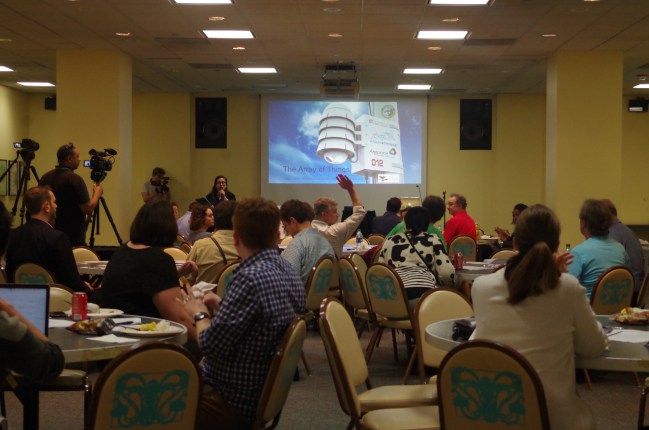 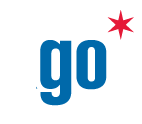 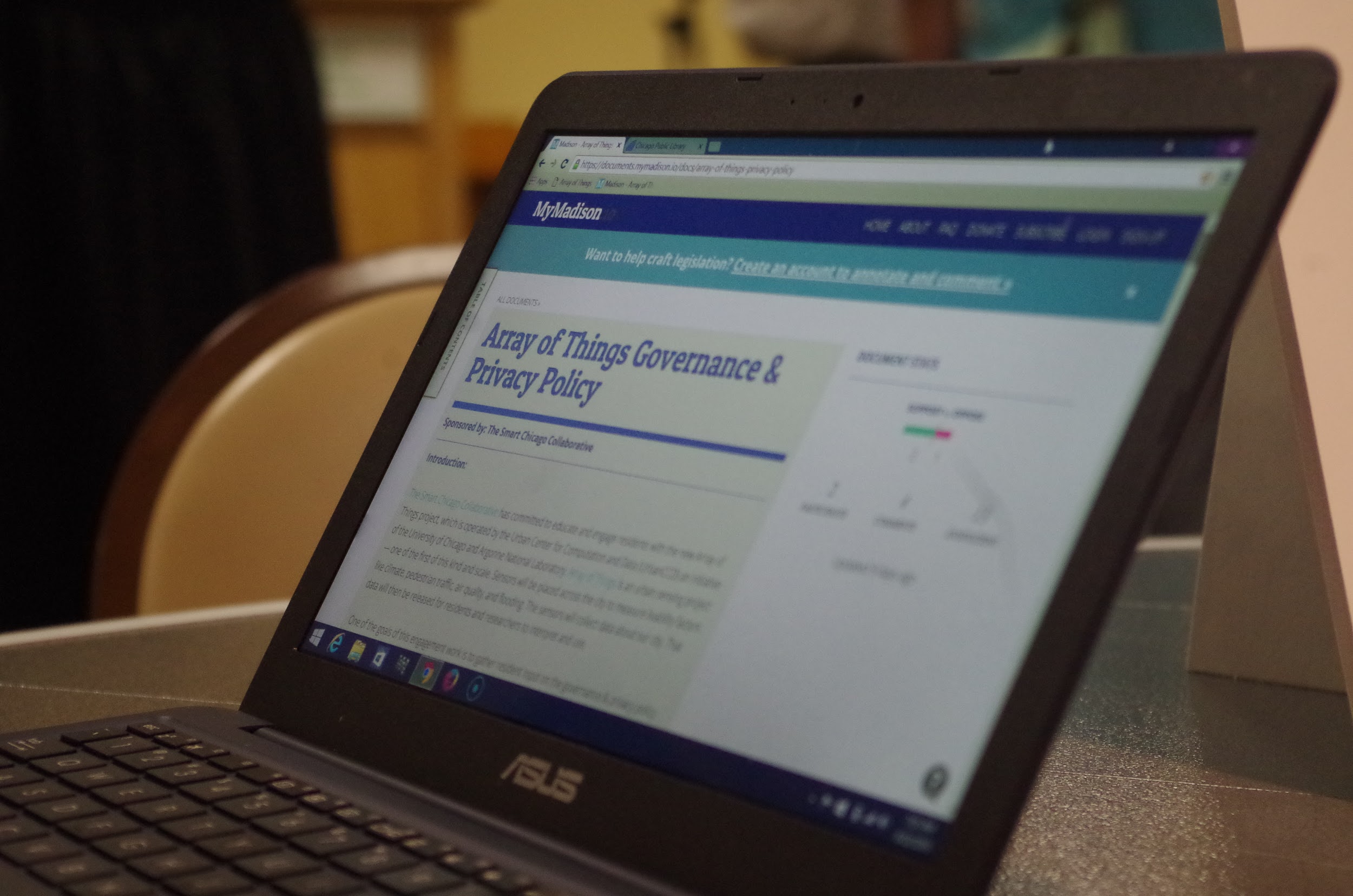 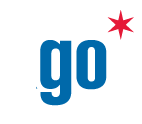 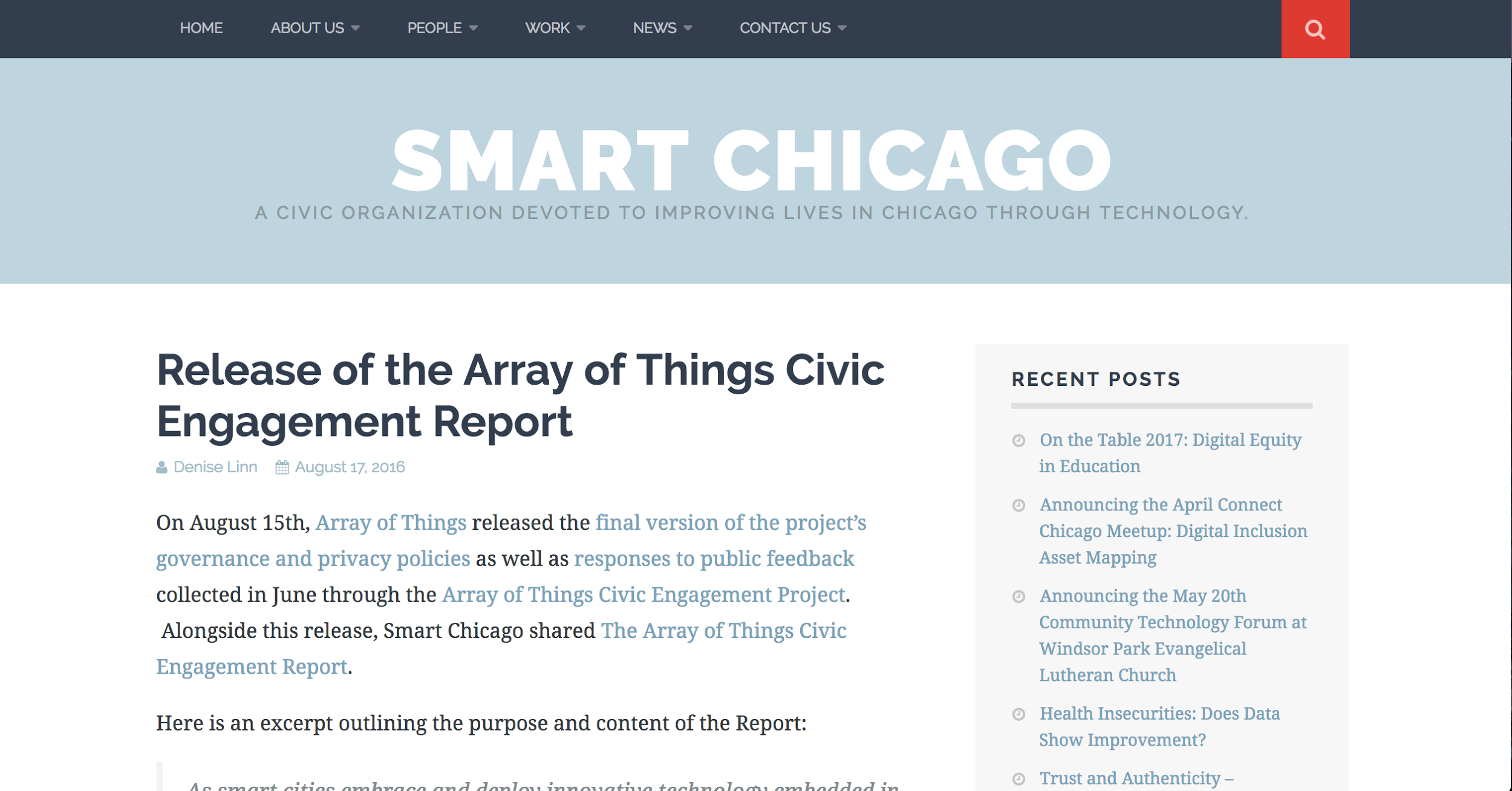 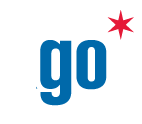 [Speaker Notes: Link: https://www.slideshare.net/smartchicago/array-of-things-engagement-report-august-2016]
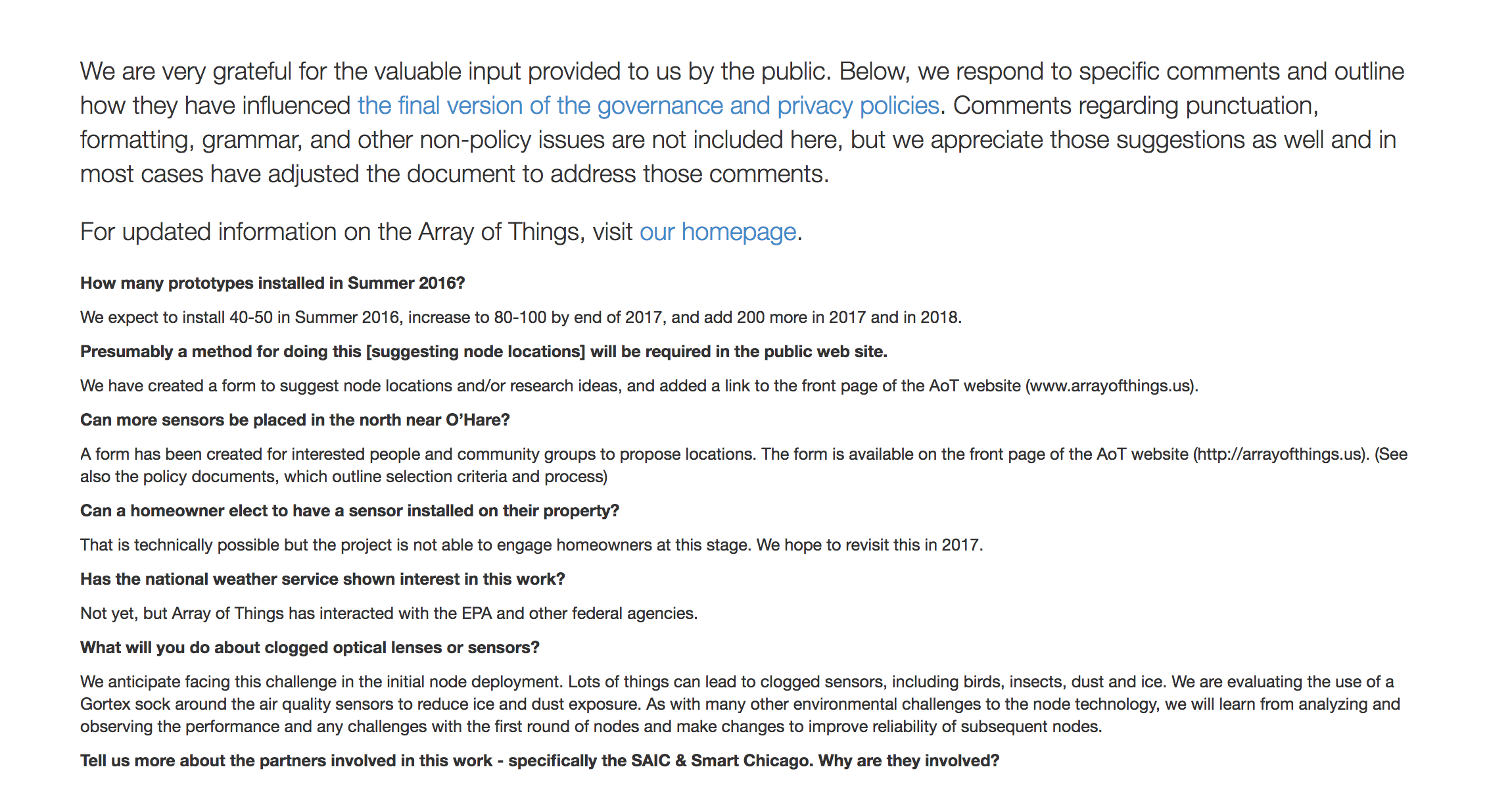 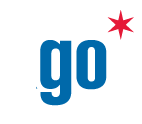 Lessons in Engagement with Smart City Projects
Engaging & informing at the same time is a challenge.

There is a trade-off between technical transparency & accessibility. 

Communicate the value of technology in use cases. Also be clear about what the technology doesn’t do in addition to what it does do. 

Be tool agnostic about collecting public feedback.

Meet people where they are.
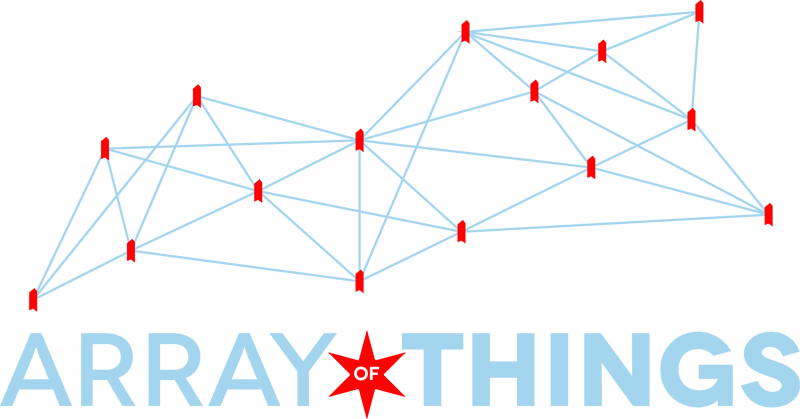 @DKLinn  |  @SmartChicago
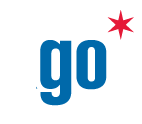 Questions?
dlinn@cct.org
@DKLinn  |  @SmartChicago
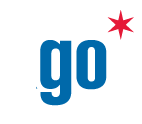